Lessons from Welfare-to-Work Experimentsand Related Studies
Secretaries Innovation GroupNovember 15, 2016
James A. Riccio
Outline
Overview of major evaluations of welfare-to-work and related interventions
Mostly pre-TANF, pre-time limits

All using randomized trials– strong evidence

The studies show: 
Some things worked 
Others did not, but offered lessons to build on
Evidence forced re-thinking assumptions
2
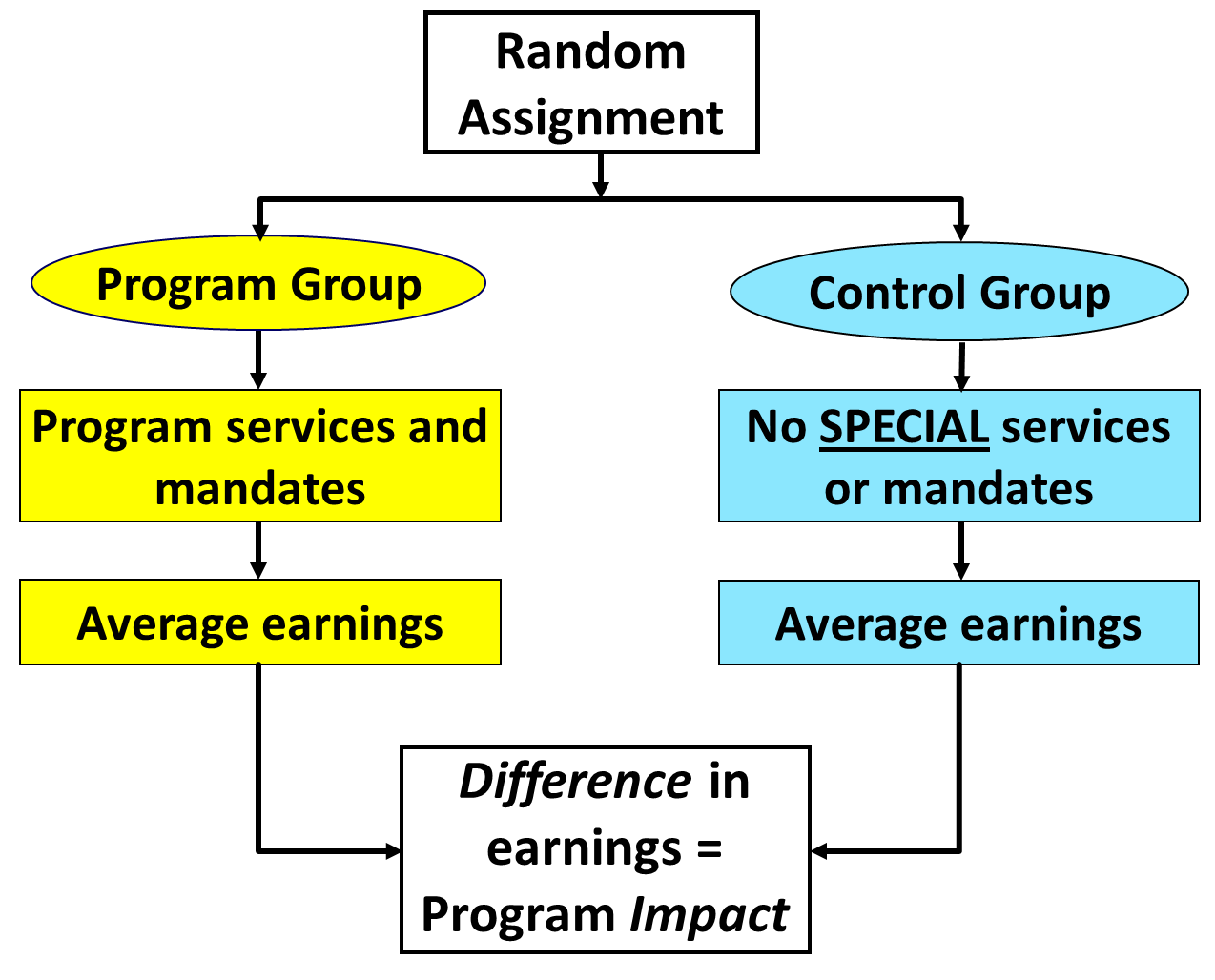 3
Mandatory Service Programs- California GAIN program- National Evaluation of Welfare-to-Work    Strategies (NEWWS)
4
California: GAIN Welfare-to-Work Program
(Began around 1986)
Major leap beyond simpler mandatory job search/ work experience programs of early 1980s 
Ongoing work requirement/sanctions
Case management for support/enforcement
Child care assistance
Upfront basic skills (a big investment) and job search
Other education/training/work experience

Sought to balance “mutual obligation,” human capital investment, support for work 

Helped inspire Family Support Act of 1988
5
GAIN Evaluation
Six diverse counties: 
        - Alameda (Oakland)	- Los Angeles 	   - San Diego
        - Butte			- Riverside	   - Tulare

Core sample: 25,000 lone parents; children = age 6+

Random assignment:  78% to GAIN;  22% to control group

Control group (“Regular AFDC”)
No participation requirements
No welfare-to-work services
Could get services on their own in community

Follow-up:  5-years after RA with admin records
6
Los Angeles County vs. Riverside County
Same model, different implementation
Los Angeles
Overall, a longer-term welfare population
Job search, but higher priority on basic skills (including ESL) for low-education group
More expensive 

Riverside
Education, but higher priority on quick employment
Pervasive focus on “employment goal,” even for low-education subgroup 
Less expensive
7
Los Angeles GAIN
Control group’s earnings ($)
Note: Earnings include $0 for non-workers
Los Angeles GAIN5-year impacts on earnings ($)
Impact = $596 (ns)
Riverside GAIN  Control group’s earnings ($)
Control group
Note: Earnings include $0 for non-workers
Riverside GAIN  5-year impacts on earnings ($)
Impact =  $5,038*** (+42%)
GAIN group
Control group
Note: Earnings include $0 for non-workers
Riverside GAIN  Impacts on receipt of cash welfare ($)
Impact  =  - $2,705*** (-15%)
Control group
GAIN group
Note: Payments include $0 for non-recipients
Another highly effective program:  Portland, Oregon
Used a “mixed” approach (similar to GAIN)
Short-term education or training for some
Job search for others (majority)

Enforced participation requirements

Encouraged searching for better job (above minimum wage and with fringe benefits)
13
Portland NEWWS 5-year impacts on earnings ($)
Impact =  $5,150*** (+25%)
Program group
Control group
Note: Earnings include $0 for non-workers
NEWWS special study: LFA vs. HCD
LFA:  “Labor force attachment”
Job search as first activity
Followed by education/training, as appropriate
HCD: “Human capital development “
Education or training as first activity
Usually basic education; some vocational training
Followed job search, as appropriate
Head-to-head test in 3 sites
Atlanta, Georgia
Grand Rapids, Michigan
Riverside, California
15
Head-to-head test of LFA vs. HCDExample from Atlanta
LFA group
Welfare applicants and recipients
Random
Assignment
HCD group
Control group
16
Atlanta: LFA vs. Control 
5-year impacts on earnings ($)
LFA Impact =  $2,459*** (+14%)
LFA group
Control group
Note: Earnings include $0 for non-workers
Atlanta: LFA vs. HCD vs. Control
5-year Impacts on earnings ($)
LFA Impact =  $2,459*** (+14%)
LFA group
Control group
Note: Earnings include $0 for non-workers
LFA vs. HCD: The longer-term(10-15 years after random assignment)
LFA and HCD effects became similar in long term
But LFA cheaper (more cost-effective)


Overall
Both interventions increased earnings, reduced welfare relative to no intervention 

Many participants still struggled in work, remained poor, didn’t advance
“Make work pay” experiments
- Minnesota Family Investment Program (MFIP)
- Canadian Self-Sufficiency Program (SSP)
- Connecticut Jobs-First
- Milwaukee New Hope
20
“Make work pay” experiments
 Major Lessons
Goal: Improve net income from low-wage work 
Earnings gains reduced welfare/other benefit income
Address this through enhanced earnings disregards; wage supplements 
Positive effects on employment and earnings,      especially when combined with services
Did not save money for govt., but reduced poverty
Positive education effects for young children
21
Post-employment experiments
 - Employment Retention and Advancement (ERA)
22
Employment Retention and Advancement (ERA) Demonstration
Focus shifted toward “post-employment”
Prior interventions were not helping people advance
Could services/support after job placement help them stay employed and get ahead?

ERA study: Tested 12 models in 6 states 
(HHS-funded)

Cast a wide net to test a variety of models

Mostly for current and former welfare recipients
23
Summary of retention/advancement studies
9 models were not effective
Offered post-employment guidance/advice, but little else
No pattern of positive impacts among these 9

3 models did have positive economic impacts 
Offered post-employment guidance and advice
Included other tangible features
Examples:  Incentives, employer connections, help with quick re-employment and proactive job-switching 

Easier to help people to get jobs than advance
24
Sector-focused training experiments  - WorkAdvance
25
WorkAdvance Demonstration
Inspired by earlier experiment (by PPV) showing positive short-term effects of sector strategy 

WorkAdvance model 
 Voluntary 

Sector-focused training and placement
Health care, computers/IT, manufacturing, transportation, environmental remediation

Strong links to employers, who inform training

Post-employment support
26
WorkAdvance:  Initial findings Follow-up period: 2 years so far; 5 years soon
Encouraging initial results in 3 of 4 sites

Positive effects on employment and earnings

Positive effects on advancement indicators      (e.g., wages, benefits, job quality)


Best results so far: Per Scholas (NYC; IT training)

In Year 2:

26% increase in earnings vs. controls

8.5 percentage pt. increase in earning > $20,000

Some SNAP and TANF reductions
27
Recap / Conclusions
Mandatory programs that balanced active support and expectations increased work, reduced welfare
Did not reduce poverty or promote advancement, and encouraged rethinking approach to basic ed.
Adding financial incentives: Reduced poverty; some positive effects on young kids 
Promoting advancement is difficult: Some skills-building is key; sector-focused approaches showing promise
Importance of continued experimentation 
Transitional jobs, career pathways, executive-skills-informed workforce coaching, other interventions
28